The Wisdom of FinanceDiscovering Humanity in the World of Risk and Return
Mihir A. Desai
September 12, 2017
The Origins (1)
In May 2015, I gave a talk to graduating HBS MBA students– I had no idea what to do other than a title:  “The Wisdom of Finance” 
Then, I had to figure out what that meant….
It turned out to be remarkably clear...
And, then I wrote a book about – which was not so straightforward...
Motivation (1)
This will not be about when to roll over your IRA or how to make money in the stock market

This is about bridging finance and the humanities - a la C. P. Snow and Two Cultures

The humanities can illuminate finance in a novel way…

…and the ideas of finance provide surprising insight on common aspects of our humanity 
“Money is a kind of poetry.” - Wallace Stevens
Motivation (2)
In the process…
Newcomers to finance can learn finance without an equation or graph – and only through stories…
Finance professionals can think about these ideas in a totally new way
Maybe, we can actually make finance better.
The practice of finance is broken...
Regulation and outrage only go so far...and can make things worse
Reanchoring the practice of finance in the ideas – and ideals – of finance may rehabilitate finance
Outline
Risk and Insurance
Risk Management – Options/Diversification
Value Creation and Valuation
Corporate Governance
Mergers
Leverage 
Bankruptcy
Why Everyone Hates Finance
Risk and Insurance
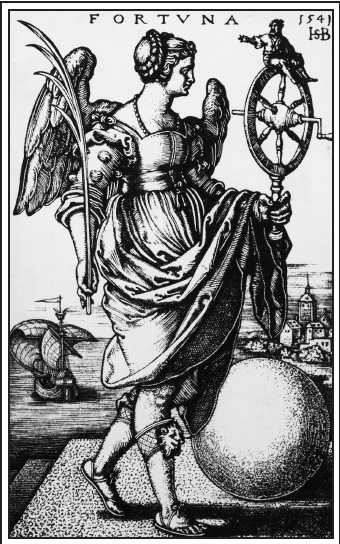 Risk Management
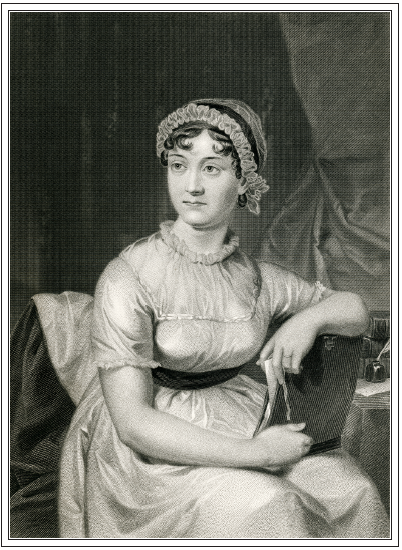 Value Creation and Valuation
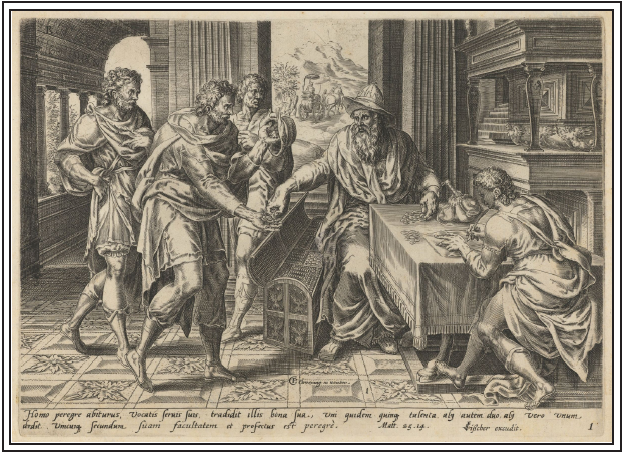 Corporate Governance
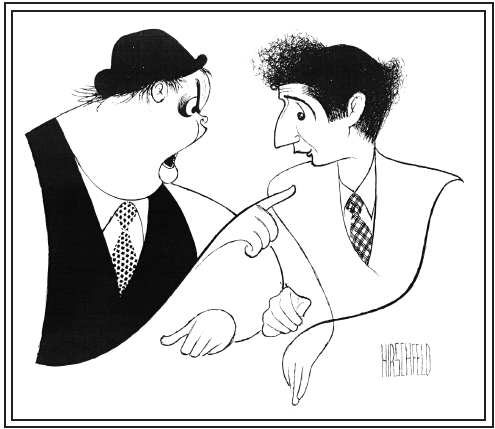 Mergers
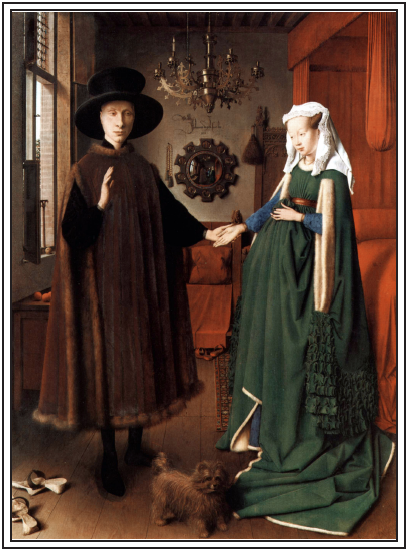 Leverage
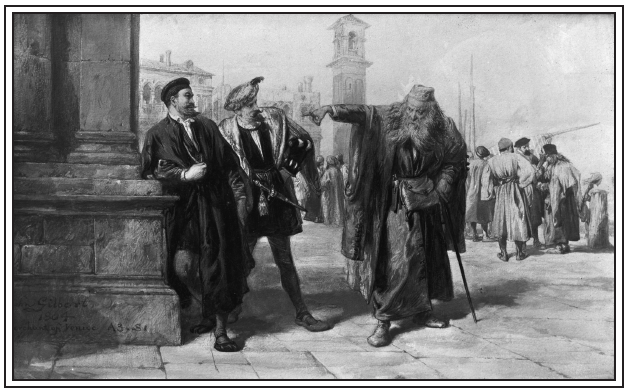 Bankruptcy
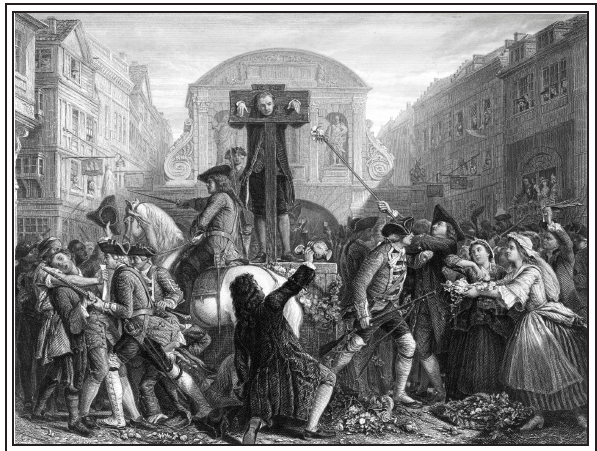 Why Everyone Hates Finance
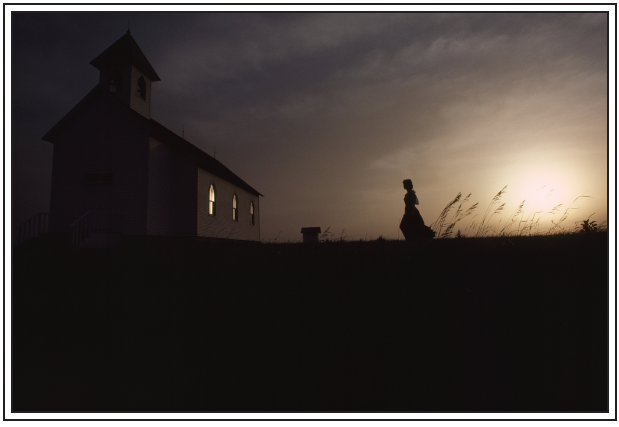 Conclusion
The gulf between finance and the humanities is a real loss
Finance can use the humanization provided by humanities 
The humanities need to lose their caricature of finance – finance as a noble set of ideas, no matter current state of practice
The ideas – and ideals – of finance might actually improve practice by making finance more aspirations

Thank you!